Paying for your College Experience
UWM Financial Aid
[Speaker Notes: Introduce yourself: name, title, how long you’ve been at UWM, something about your experience here]
Who We Are
Assist students and their families seek out, obtain, and make the best use of all financial resources available to bridge the gap between financial aid resources, student and family contributions and the cost of attending UWM 
Assist students with understanding their financial aid eligibility and educational costs
Assist students in reviewing additional aid options 
Assist students with the completion of their FASFA, verification or other required documents, discuss special circumstances and the impact on their aid eligibility
[Speaker Notes: Do not read the whole thing!]
What You Need To Do
Complete your FAFSA (if not already completed) 
For Summer 2022: Complete the 2021-2022 FAFSA
For Fall 2022: Complete the 2022-2023 FASFA
Apply for Scholarships! 
Complete reciprocity application – For MN students  
Watch your Email and PAWS Account
Review and Accept offered Financial Aid on PAWS
Complete:
Master Promissory Note
Entrance Loan Counseling
[Speaker Notes: If you intend to use Federal or State financial aid, or any scholarships you are or have applied for are requesting FAFSA information, please complete your FAFSA as soon as possible!]
What You Need To Do:
Put together a plan-how will your bill be paid

Review Additional Funding Options
Parent PLUS loans (apply after 6/1/2022)
Private Student Loans
Scholarships 
College Savings Plans  
Military Benefits
Native American Tribal Benefits
University Installment Payment Plan
Where You Need To Be:
Deadlines!
If you wish to receive your Financial Aid Offer by the First day of Classes, please adhere to these deadlines based on the semester you will be starting at UWM.
[Speaker Notes: We will still process financial aid offers after these dates, however, have a plan to ensure that you charges will be covered before the end of the semester. Start your semester with your funding plan secured so that you can focus on your classes!]
What if something has changed?
[Speaker Notes: A lot can change in a year. Talk to us to regarding those changes and they may impact your financial circumstances. We will discuss how the changes may impact your financial aid eligibility and discuss the documents we will need.]
What Are Your Costs?
Direct Costs
Tuition (WI Resident):
Residence Hall:
Meal Plan:
Total Direct Cost:
Financial Aid
Fed. Direct Unsubsidized Loan:
Balance Due
Direct Costs
$4,794
 +$3,301
$2,095
$10,190
(less)
$2,722
$7,468
Calculate your estimated balance at uwm.edu/costestimator
Satisfactory Academic Progress (SAP)
The following two components are evaluated at the end of each semester:

PACE - You must successfully complete a cumulative of 2/3 (66.67%) of the credits which you attempt.
Attempted credits include classes you are enrolled in as of the 10th day of the semester.  It includes any failed credits and may include dropped or withdrawn credits.
Completed credits includes all classes with a passing grade (D or above)
TIMEFRAME – You may not enroll for more than 150% of the number of credits needed to complete your degree. Typically, this is 180 credits for bachelor degrees, 90 credits for associates degrees.
All credits are counted toward your timeframe, even those for which you did not receive financial aid.
[Speaker Notes: A Federal Regulation that ALL schools must have a policy in place, regardless of how students pay for classes. Financial aid eligibility IS tied to meeting SAP.]
Privacy Laws: FERPA
FERPA (Family Educational Rights and Privacy Act of 1974): rights to student records 
States that only individuals who have a specific reason to view student records within the university may view those records
Student's parent, spouse, or partner, etc. cannot access student records without consent! 
Visit: https://uwm.edu/onestop/your-student-record/sharing-and-protecting-your-information
[Speaker Notes: FERPA protects the privacy and rights of the student. When students are in elementary, middle and high school, FERPA allows parents to have access to their child's student records. When a child is in college, the student now has access to their own records and parents no longer can access their child's records without the student's written consent.  Also, school officials can only access information that is pertinent to their specific role or job function. For example, a professor or teacher does not have access or reason to view student financial information so would not have access to that information. If a student would like someone to have access to their private information; such as financial, academic, or disciplinary information, the student must complete a consent waiver found in PAWS.]
[Speaker Notes: FSA ID: Use separate email addresses, do not set up for each other, do not share!]
Scholarships
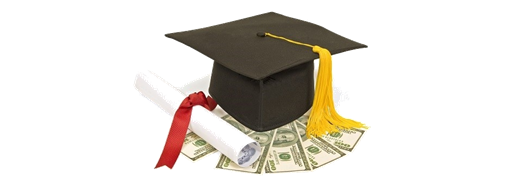 When looking for scholarships at UWM…
Check out the UWM Scholarship website: scholarships.uwm.edu 
Fill out the general application on the Panther Scholarship Portal: https://uwm.academicworks.com/  

When looking for outside scholarships, remember...
Most scholarships will have an application process and will be merit based. 
You should never pay for a scholarship opportunity. If they are asking for money it is most likely a scam!
[Speaker Notes: Reminder that the deadline for most UWM scholarship was June 1, but that does not mean that you should stop looking. Also great to start thinking about the next school year and applying to those scholarships early. Focus on private scholarship resources. Continue the search and watch for notifications for the next year scholarships opening up-Usually opens in October. 

Make sure to search and apply every year. If you completed a Common App in the portal for 20-21 aid year, please save your responses in an external document!]
Connecting with Financial Aid
In order to meet campus requirements and CDC guidelines, In Person services are extremely limited. Here's how to best communicate with the Financial Aid Office: 
Communication:  
Phone: We are available via phone from 9:00am-4:30pm M-Thurs, 9am-3pm Fridays 
Email: Monitored closely, please allow 24-48 hours for a response.
Documents: Please continue to provide requested items to our office! Fax, Email, or Drop them off in the Office on: 9:00am-4:30pm M-Thurs, 9am-3pm Fridays 
Appointments: Via Phone or Microsoft Teams
Appointments can be scheduled online: http://www.meetme.so/uwmfinaid
A phone number will be required. Advisors will call this number at the designated time of your appointment.
Please be aware that the caller ID may reflect a ‘private’ or unrecognized number. Please be prepared to answer unrecognized numbers during your appointment time.
Connecting With Us
Email: finaid@uwm.edu
Phone: 414-229-4541
Website: financialaid.uwm.edu
Social Media:
Facebook: https://www.facebook.com/uwmfinaid/
Twitter: @uwmfinaid
Appointments:
Call, email, or schedule online at
Milwaukee Campus: https://go.oncehub.com/uwmfinaid 
Washington County: https://go.oncehub.com/uwmwash
Waukesha County: https://go.oncehub.com/uwmwauk